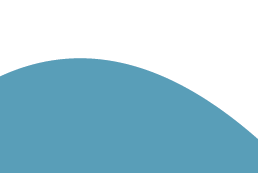 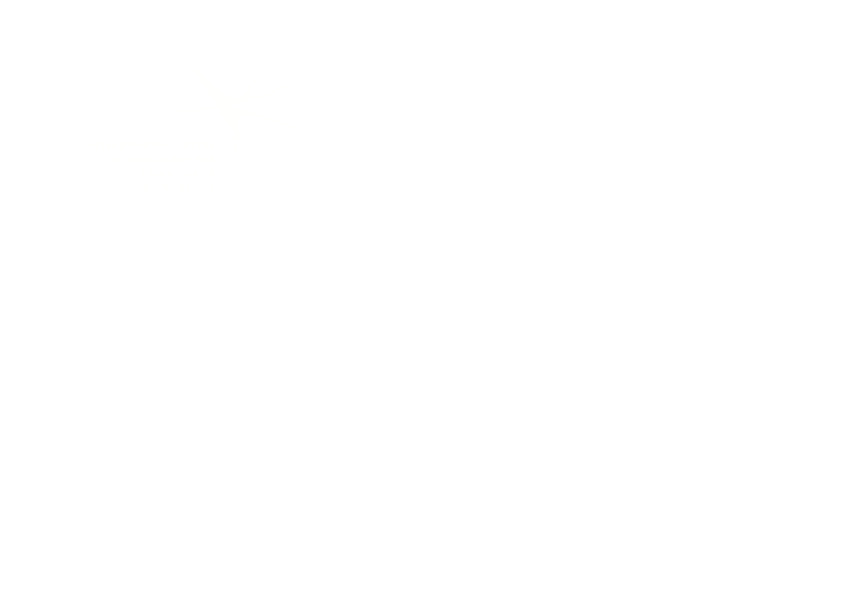 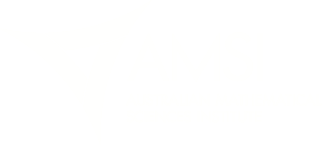 GEOMETRY
Janine McIntosh          janine@amsi.org.au
Michael O’Connor:  moconnor@amsi.org.au
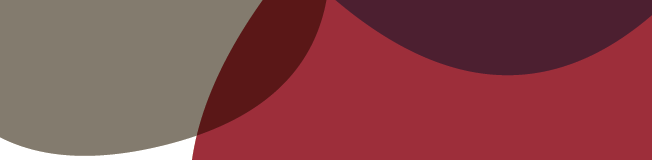 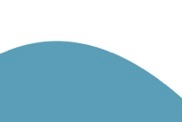 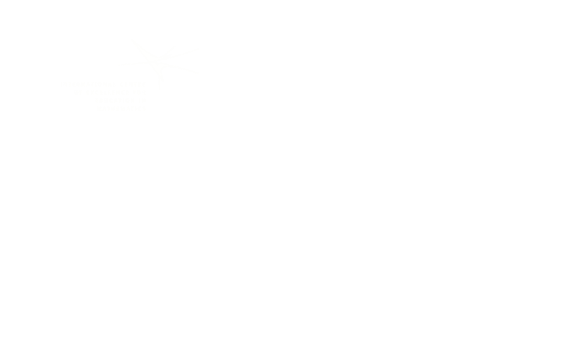 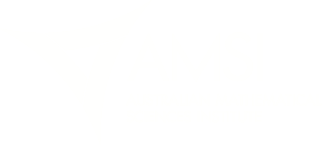 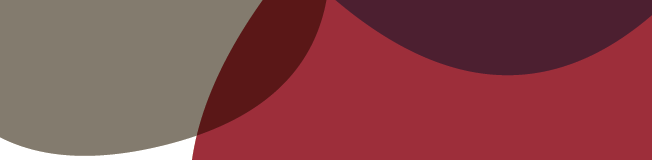 The Improving Mathematics Education in Schools (TIMES) Project
The Versatile Circle 
A conversation about the properties of 2D shapes and 3D objects
With thanks to Peter Carmichael, Principal Project Officer - QCAR Mathematics, Nambour
Geometry
Geometry 4 - 9
Arithmetic has numbers as its basic object of study, in plane geometry points, lines and circles are the basic building blocks. Geometry is used to model the world around us.  Classifying and studying the properties of geometric objects gives students an opportunity to develop geometric intuition and also to learn how to construct logical arguments and make deductions in a setting which is, for the most part, independent of number. In this session we will take a look at the rich history of geometry, investigate some ways to develop ideas with children and and link to some classroom activities.
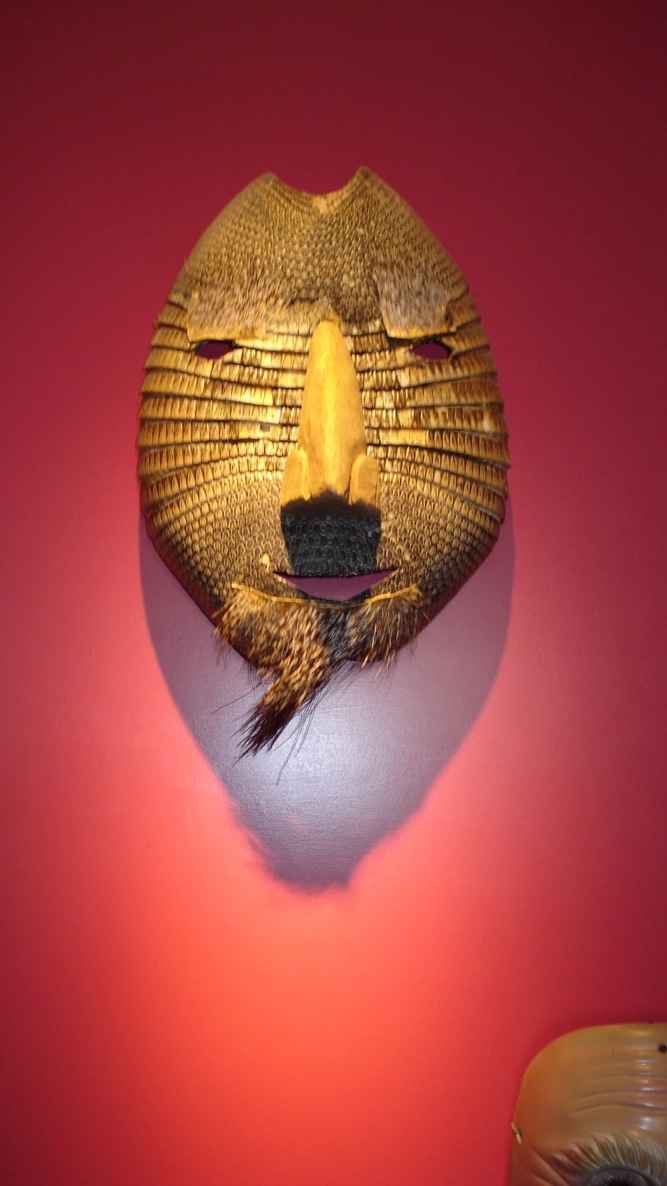 Space = Geometry
4
Space
The mathematical study of space is called geometry
Geo: “earth”		
-metry: “measure”
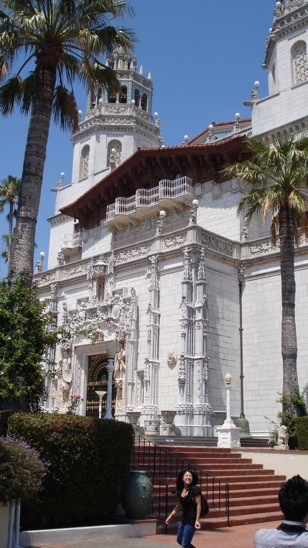 Space
Emphasis is on making links between two-dimensional shapes and three-dimensional objects in the physical world and their abstract geometrical representations, leading to an understanding of their properties and how they can be used to solve practical or aesthetic problems
Space
The study of space is an important part of school mathematics because:
we use spatial ideas for a wide variety of practical tasks
spatial ideas are basic to the solution of many design problems
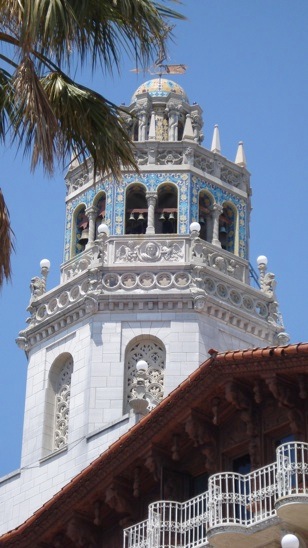 Geometry
Prior knowledge
• The use of compasses and rulers and the careful drawing of geometrical figures.
• Types of angles, including at least right angles, acute angles, obtuse angles and reflex angles.
• Triangles, including an informal introduction to isosceles and equilateral triangles.
• Quadrilaterals, including an informal introduction to squares, rectangles, parallelograms, trapezia and rhombuses.
• Informal experience with translations, reflections, rotations and enlargements, and with symmetry in the context of activities such as folding an isosceles triangle, rectangle or rhombus.
Fractions
Australian Curriculum
What does the Australian Curriculum say?
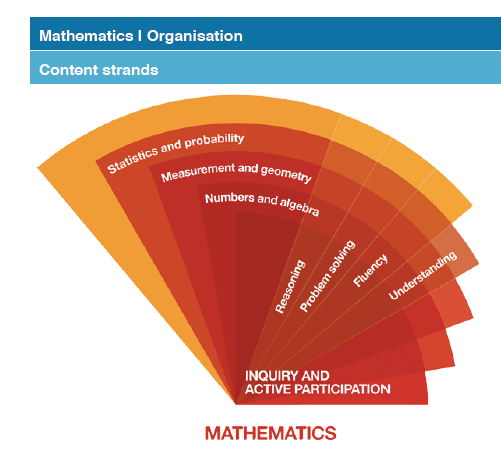 Geometry in Geometry and Measurement
Year 4  CD1. Geometry
Generalise about the two-dimensional shapes that form the surfaces of common three dimensional objects and make connections with the nets of these objects justifying reasoning
Year 4  CD5. Angle
Describe the connection between turns and angles and create and classify angles as equal to, greater than or less than a right angle
Year 5 CD1. Geometry
Make connections between different types of triangles and quadrilaterals using their features, including symmetry and explain reasoning
Year 6 CD1. Geometry
Visualise and solve problems relating to packing and stacking
Year 7 CD1. Geometry
Describe the properties of parallel and perpendicular lines, triangles and quadrilaterals to classify them and make geometric constructions including angle bisectors and perpendicular bisectors
Angle in Geometry and Measurement
Year 4  CD5. Angle
Describe the connection between turns and angles and create and classify angles as equal to, greater than or less than a right angle
Year 6 CD4. Angles
Estimate, compare and measure angles
Year 7 CD1. Geometry
Describe the properties of parallel and perpendicular lines, triangles and quadrilaterals to classify them and make geometric constructions including angle bisectors and perpendicular bisectors
Transformations in Geometry and Measurement
Year 5 CD 5. Transformations
Visualise, demonstrate and describe the effects of translations, reflections, and rotations of two-dimensional shapes and describe line and simple rotational symmetry, including using ICT
Year 6 CD7. Transformation and symmetry
Describe patterns in terms of reflection and rotational symmetry, and translations including identifying equivalent transformations using ICT
Year 7 CD 3. Transformations
Visualise, demonstrate and describe translations, reflections, rotations and symmetry in the plane, including using coordinates and ICT
Geometry in Geometry and Measurement
Year 8 CD1. Congruence
Identify properties and conditions for congruence of plane figures, and use coordinates to describe transformations
Year 8 CD2. Measurement formulas
Generalise from the formulas for perimeter and area of triangles and rectangles to investigate relationships between the perimeter and area of special quadrilaterals and volumes of triangular prisms and use these to solve problems
Year 8 CD3. Circles
Investigate the relationship between features of circles such as circumference, area, radius and diameter and generalise these to solve problems involving circumference and area
Year 8 CD4. Congruence
Explain properties for congruence of triangles and apply these to investigate properties of quadrilaterals
Geometry in Geometry and Measurement
Year 9CD1. Geometry
Investigate properties of polygons and circles, including lines and angles, forming generalisations, explaining reasoning and solving problems
Year 9 CD2. Pythagoras
Solve problems involving right angled triangles using Pythagoras’ theorem and trigonometric ratios and justify reasoning
Year 9 CD3. Similarity
Apply transformations to triangles to explain similarity and congruence, to establish geometric properties
Year 9 CD4. Circles
Solve problems involving circumference and area of circles and part circles, and the surface area and volume of cylinders and composite solids
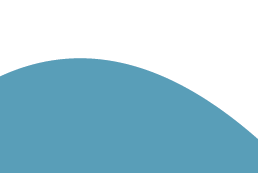 Geometry
Why teach it?
Just as arithmetic has numbers as its basic object of study, so points, lines and circles are the basic building blocks of plane geometry.
Geometry gives an opportunity for students to develop their geometric intuition, which has applications in many areas of life, and also to learn how to construct logical arguments and make deductions in a setting which is, for the most part, independent of number.
Why teach it?
Why teach geometry?
Applications 
Accessibility to students who prefer pictures 
Encourages flexibility 
Historical importance 
Central role in mathematics 
Logical structure 
The surprise of results
It is in the syllabus
Why teach it?
What are the issues when teaching geometry?
Why teach it?
What are the issues when teaching geometry?
Connected logical arguments
Proof
Statements and converses
Necessary and sufficient conditions
Sounds like working mathematically…
Why teach it?
Geometry is about pictures.

It is accessible. 


One of the first abstract activities humans do after they are born is to draw pictures
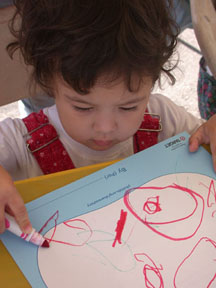 Why teach it?
Pictures are helpful to people who prefer non-verbal learning.  

Geometry can make other areas of mathematics more accessible. For example: algebra
Why teach it?
Geometry helps us develop flexibility in our understanding through application of fundamental knowledge.
Geometry
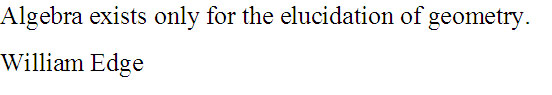 Geometry
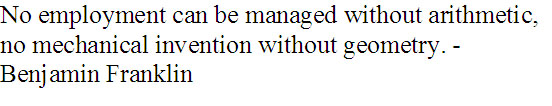 Geometry
Why teach it?
Geometry is used to model the world around us. A view of the roofs of houses quickly reveals triangles, trapezia and rectangles, while tiling patterns in pavements and bathrooms use hexagons, pentagons, triangles and squares.
Builders, tilers, architects, graphic designers and web designers routinely use geometric ideas in their work. Classifying such geometric objects and studying their properties are very important. Geometry also has many applications in art.
Applications
Building 

Pythagoras is used by trades people. Though this topic is taught in junior secondary. for students to begin to grasp ideas about Pythagoras, they need to have developed a solid understanding of primary space and shape ideas.
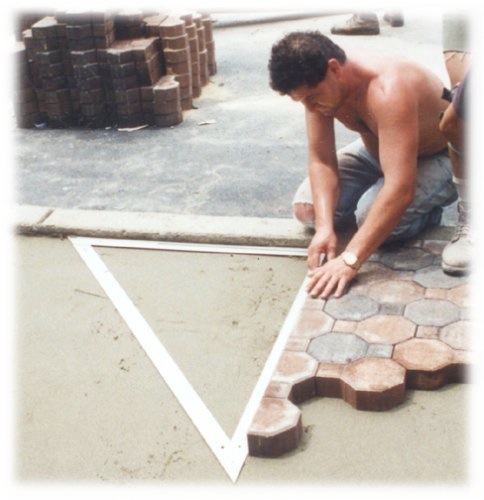 http://www.amazon.com/gp/product/images/B00004TKDP/ref=dp_otherviews_4/104-6026308-1691933?%5Fencoding=UTF8&s=hi&img=4
Applications
Mechanics

All mechanical inventions have moving parts that obey the laws of geometry. For example the sewing machine is an application of line segments and points, where one of the points moves around the circumference of a circle.
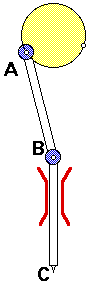 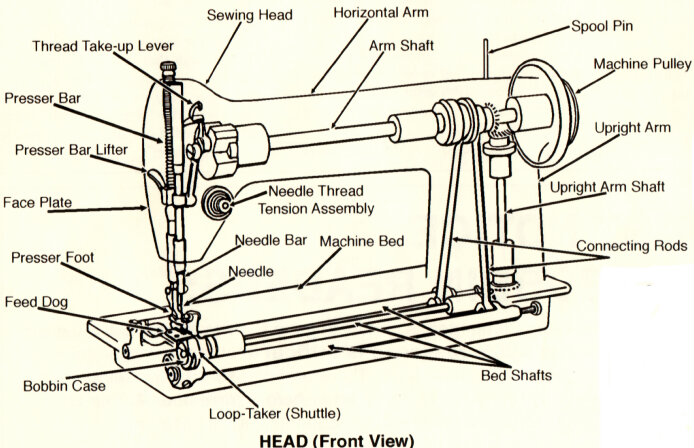 http://www.amazon.com/gp/product/images/B00004TKDP/ref=dp_otherviews_4/104-6026308-1691933?%5Fencoding=UTF8&s=hi&img=4
Applications
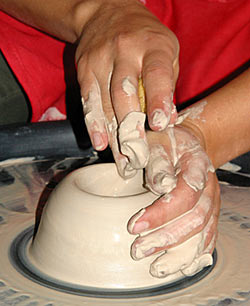 Art

Throwing a pot is all about symmetry.

A potter wants to know how to find the centre of a circle - exactly!
www.joepicassos.com/ potters_wheel.html
Applications
Scaling and similarity
	Enlarging photographs
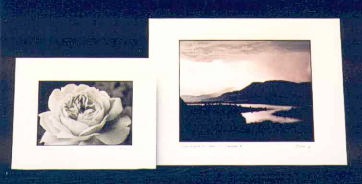 www.livingartsphotogallery.com/ pricelist.shtml
Applications
A Real Estate Agent once asked a mathematics department how to calculate the area of a block of land knowing only the length of the four sides. 

Can this be done?
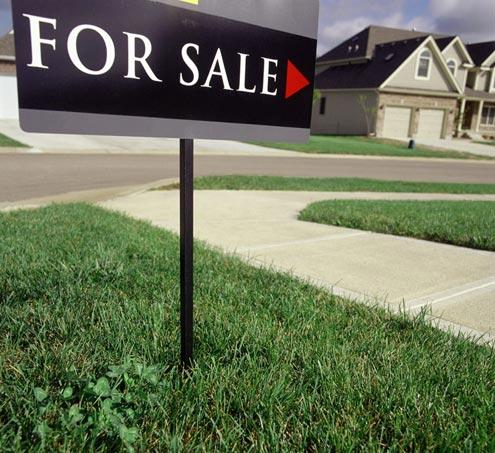 www.tarapolley.com/ Sellingyourownhome
Applications
Land and money: the Toorak example

How much is a strip of land one foot wide down the length of a property worth?
History of Geometry
All the classical civilisations – Egypt, Babylon, India and China had a practical geometry but none treated geometry as  a deductive science.
History of Geometry
The papyri, clay tablets and other written material that have come to us invariably state problems in numbers and solve them by recipes.
History of Geometry
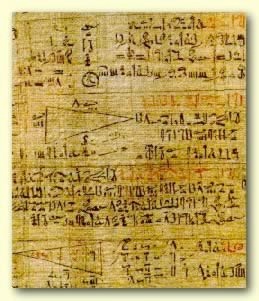 The Rhind papyrus which dates from about 2000 BC, some 17 centuries before Euclid gives the method of finding the area of a triangle.
http://www.touregypt.net/featurestories/numbers.htm
History of Geometry
In Egypt, the rope pullers were important members of Egyptian society. 

They used ropes to form rectangular shapes and right angled triangles.
History of Geometry
This picture is from the tomb of a high priest.
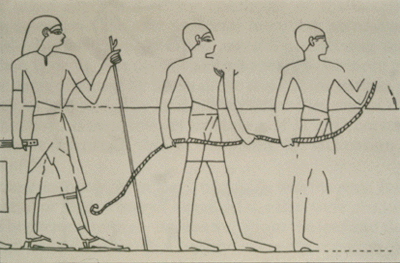 www.math.dartmouth.edu/. ../unit1/INTRO.html
History of Geometry
It took 1500 years before the Greeks devised a logical system that enabled them to demonstrate, on very general assumptions many of the geometric results which had been used in special cases by the earlier civilisations.
Students should not become impatient if they do not immediately understand the point of geometrical argument. 

Entire civilisations missed the point altogether.
History of Geometry
Euclid’s Elements was written in about 300 BC.
The Elements begins with definitions and five postulates that have come to define much of the geometry we know today.
History of Geometry
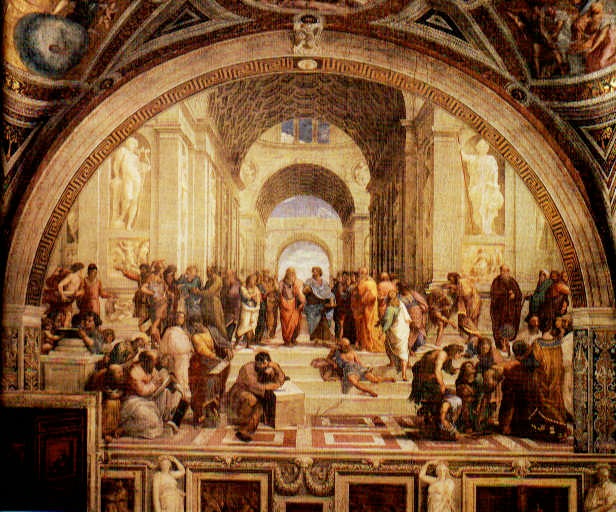 Raphael’s School of Athens (1509 - 1510)
http://www.christusrex.org/www1/stanzas/Aw-Athens.jpg
History of Geometry
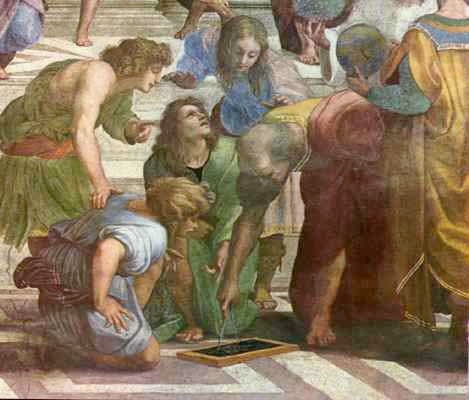 Detail from School of Athens  showing Euclid
(after Bramante - architect.
http://www.christusrex.org/www1/stanzas/Ad-Euclid.jpg
History of Geometry
The renaissance produced a renewed interest in the work of the Greek geometers.
History of Geometry
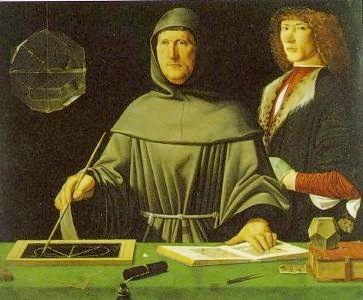 This painting by 
Jacopo de Barbari was painted in 1495.

See the beautiful 
Rhombicuboctohedron.
http://www.math.nus.edu.sg/aslaksen/teaching/math-art-arch.shtml
History of Geometry
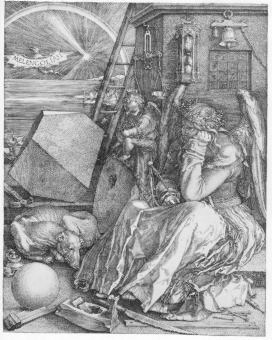 Dürer’s Melancholia (1514) had mathematical and, in particular, geometric themes.
http://www.math.nus.edu.sg/aslaksen/teaching/math-art-arch.shtml
History of Geometry
Leonardo da Vinci produced the following drawings for a book by Luca Pacioli (1509).
History of Geometry
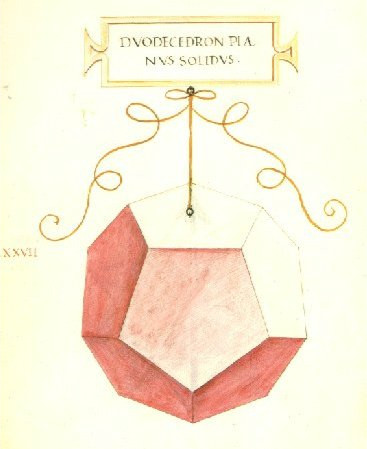 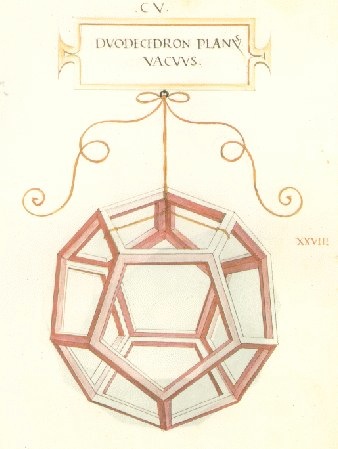 http://www.georgehart.com/virtual-polyhedra/leonardo.html
History of Geometry
This is a terrific website: 
			Art and Mathematics
http://www.math.nus.edu.sg/aslaksen/teaching/math-art-arch.shtml
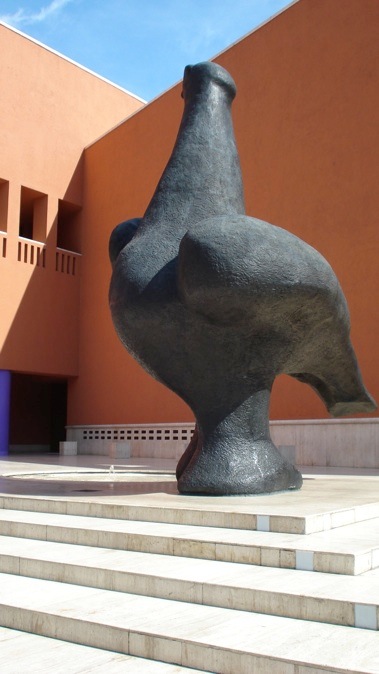 Language
46
Language
Technical language is used in order to be precise and accurate in the description of spatial ideas

Technical terms should be defined carefully
Language
Use of technical terms. Teachers should
have a clear understanding of these terms; 
not underestimate students’ ability to recognise and use terms;
show discretion in using them with students;
supplement terms with informal but accurate language;
ensure geometry teaching does not degenerate into merely learning lists of technical terms
Geometry
Introducing...
Points
Lines
Planes
Angle
Geometry
The Difference Between
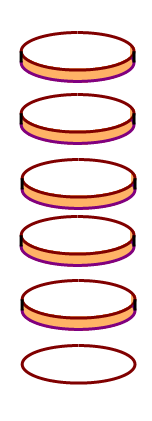 Physical Objects
Diagrams
And
Geometric Concepts
Geometry
Points, lines and planes
Points
Given a point and a plane, there are two possibilities:







The point lies on the plane.	The point does not lie 					on the plane.
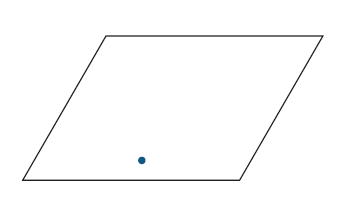 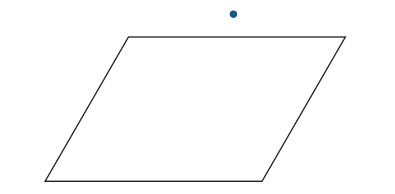 Geometry
Points, lines and planes
• Lines go on forever

• When we say line in mathematics, we mean straight line not squiggles and curves
• When we draw a line like this
 it is really a line segment
Geometry
Points, lines and planes
Given a line and a plane, there are three possibilities:
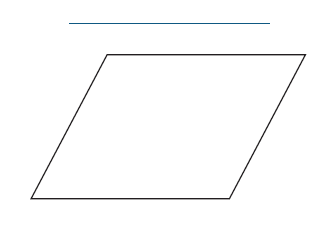 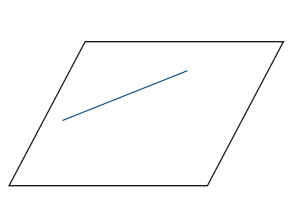 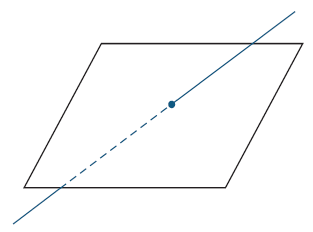 The line never meets the plane, no matter how far each is extended. 
We say they are parallel.
The line meets the plane at a single point.
We can think of the line passing through the plane.
The line lies 
completely 
within the plane.
Geometry
Points, lines and planes
Parallel lines
• never meet
• go on forever 
Students have an intuitive understanding of parallel

 Need to discuss on informal basis with students.

 Parallel implies corresponding angles equal and vice-versa.
Geometry
Points, lines and planes
Perpendicular lines
• meet at 90o
• think of the letter T
Geometry
Points, lines and planes
Planes
Given two planes, there are two possibilities:
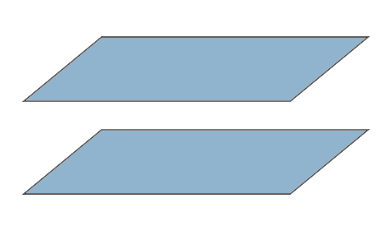 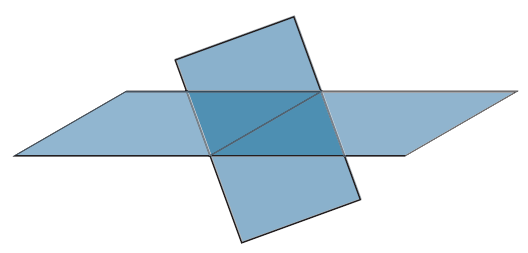 The two planes meet in a line.
The two planes never meet at all, no matter how far they are produced (extended).
We say they are parallel.
Geometry
Points, lines and planes
Given two lines in space, there are three possibilities:
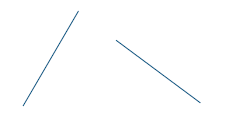 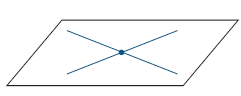 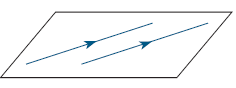 The lines lie in a single plane and meet in a single point.
The lines lie in a single plane and are parallel.
The two lines do not lie in a single plane. They are skew lines.
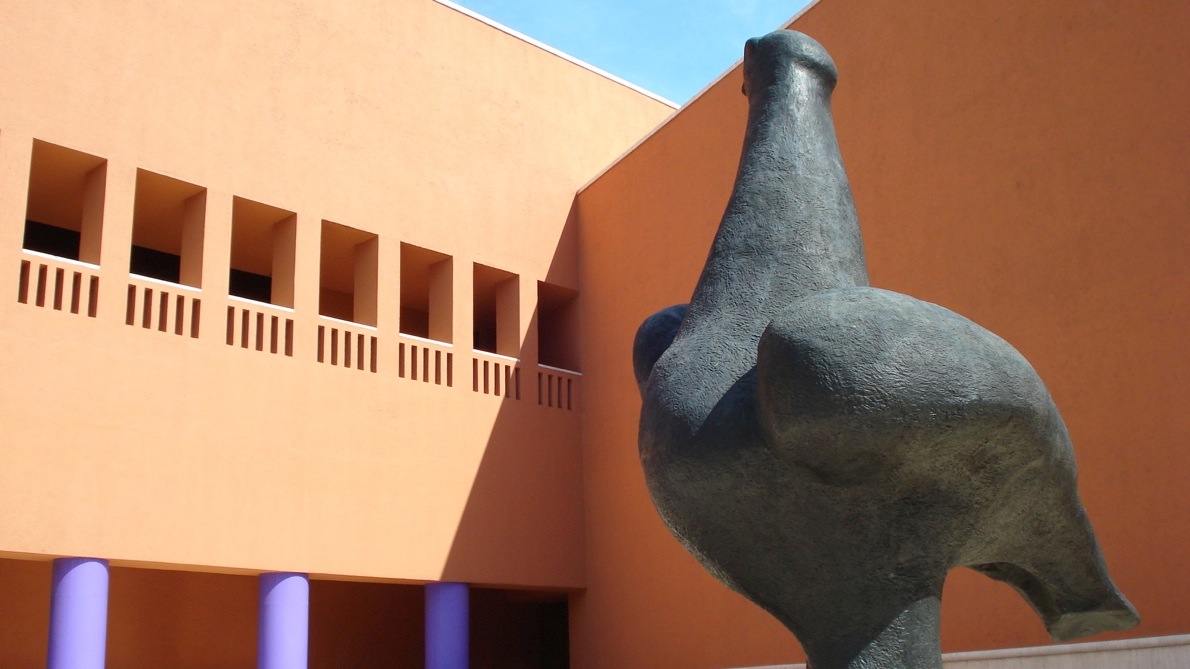 Angles
58
Geometry
Angle
Why are there 360o in a circle?
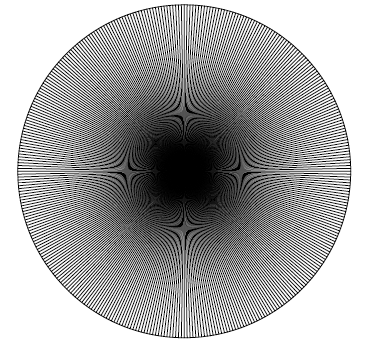 Geometry
Angle
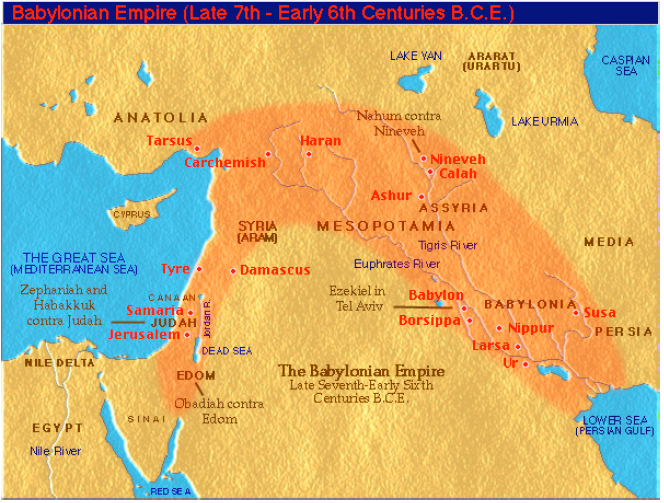 Go back almost 3000 years to Babylonia…
Geometry
Angle
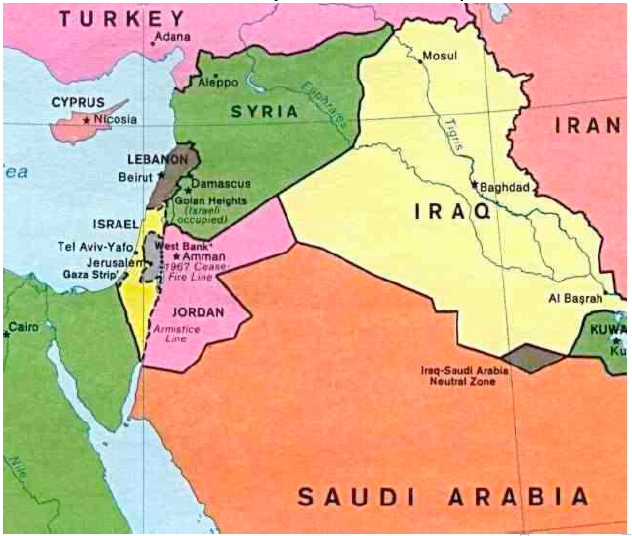 …we call it Iraq.
Geometry
Angle
The Babylonians were astronomers.
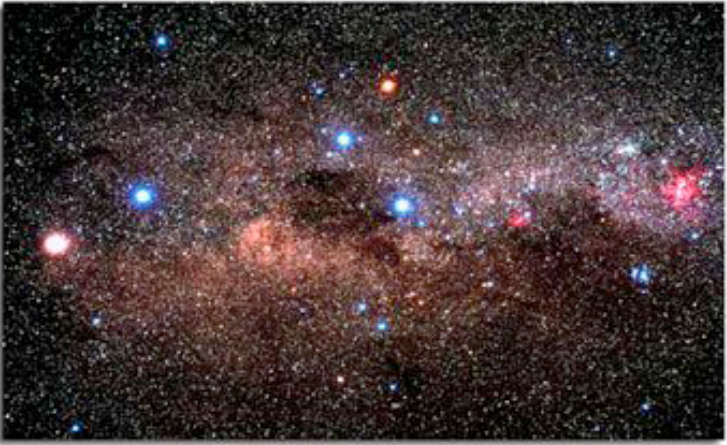 Geometry
Angle
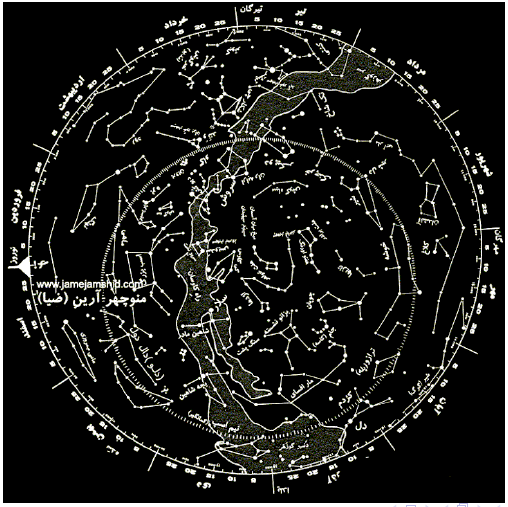 They wanted to know where each star would be tomorrow.
Geometry
Angle
They knew the year was about 365 days long. 
If you wanted to calculate the length of the year, how would you go about it?
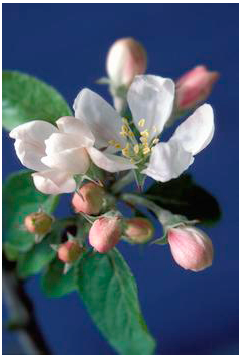 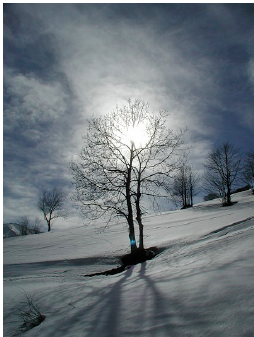 How long would it take you?
Geometry
Angle
The Babylonians did not use Hindu-Arabic notation and could not deal with fractions which were not of the form    .

Try to write      in roman numerals to get an idea of the problem.
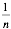 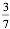 Geometry
Angle
365 = 5 × 73 

So the factors of 365 are 1, 5, 73, and 365.

If you want to divide your cake into slices which are a whole number of degrees you don’t have a lot of choice!
Geometry
Angle
A simplifying compromise… 
360 = 2 × 2 × 2 × 3 × 3 × 5 

So the factors of 360 are
1, 2, 3, 4, 5, 6, 8, 9, 10, 12, 15, 18, 10, 24, 30, 36, 40, 45, 60, 72, 90, 120, 180 and 360.

They were willing to be out by 5 days in 365 in order to use a number which had lots of factors.
Geometry
Angle
A 3000 year-old model of motion around a circle:

So, there are 360 degrees in a circle because there are 365 days in a year.
This model was useful and well-adapted to the needs of the scientists at the time.
Geometry
Angle
Defining an angle
Geometry
Angle
Defining an angle
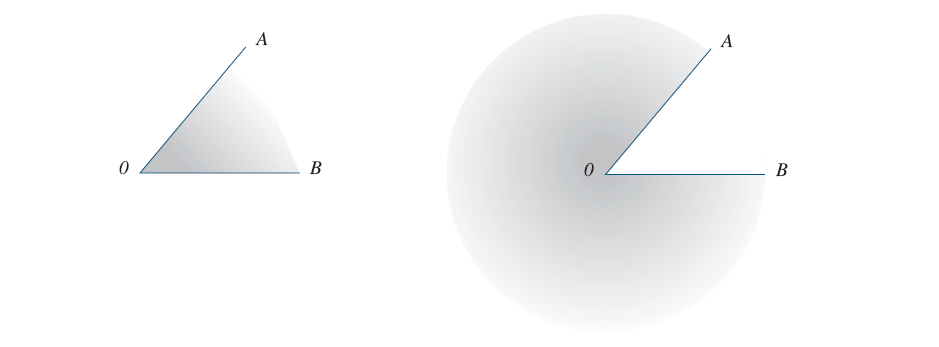 Geometry
Angle
Defining an angle
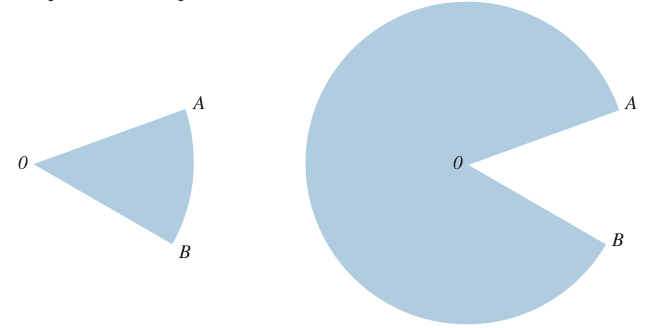 Geometry
Angle
Measuring angles
Students need a great deal of practise using a pair of compasses and a protractor
Geometry
Angle
Kids in primary school learn about measuring angles before they understand irrational numbers. The most appropriate measure of angle to use at that time in their mathematical development is the degree.

When doing anything other than measuring (eg models of motion involving differentiation), radians behave much more neatly than degrees. When students learn calculus they need to be comfortable with radian measure of angles.
Geometry
Angle
Angle is a measure of an amount of turn.

The amount of turning is called the size of the angle. 

The size of the reﬂex angle corresponding to one full revolution was divided(by the Babylonians) into 360 equal parts, which we call degrees.
Geometry
Angle
The size of a straight-angle is 180o and the size of a right-angle is 90o. Other angles can be measured (approximately) using a protractor.
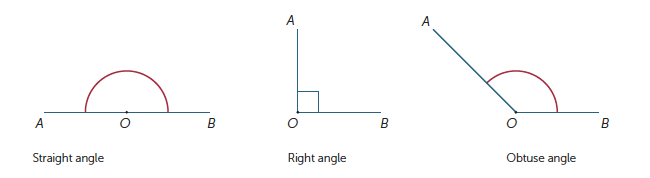 Geometry
Angle
acute (less than 900) 
right angle (exactly 900) 
obtuse (between 900 and 1800) 
straight (exactly 1800)
reflex (more than 1800)
Geometry
a
b
a
b
Angle
Two angles are complementary if their sum is 90˚
Two angles are supplementary  if their sum is 180˚
Geometry
Pi
Geometry
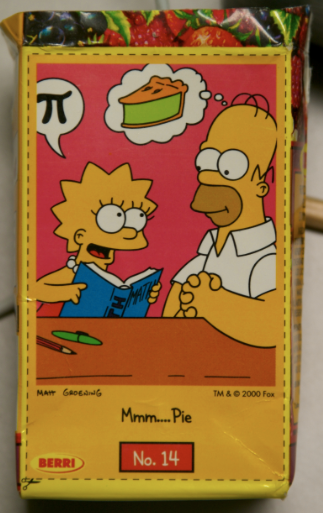 Pi
Geometry
Pi
The symbol π is used because it is the first letter of the Greek word		,     meaning perimeter;     

	π =  3.1415926535897932384 . . .

Since radius =      diameter,
			perimeter of circle ÷ radius of circle = 2 π .
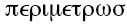 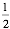 Geometry
Pi
The number we call  is irrational.

It can not be written as a fraction and its decimal expansion is infinite and does not recur.
That is why we use a symbol,  , to represent it.

There are no integers a, b such that     =  .
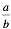 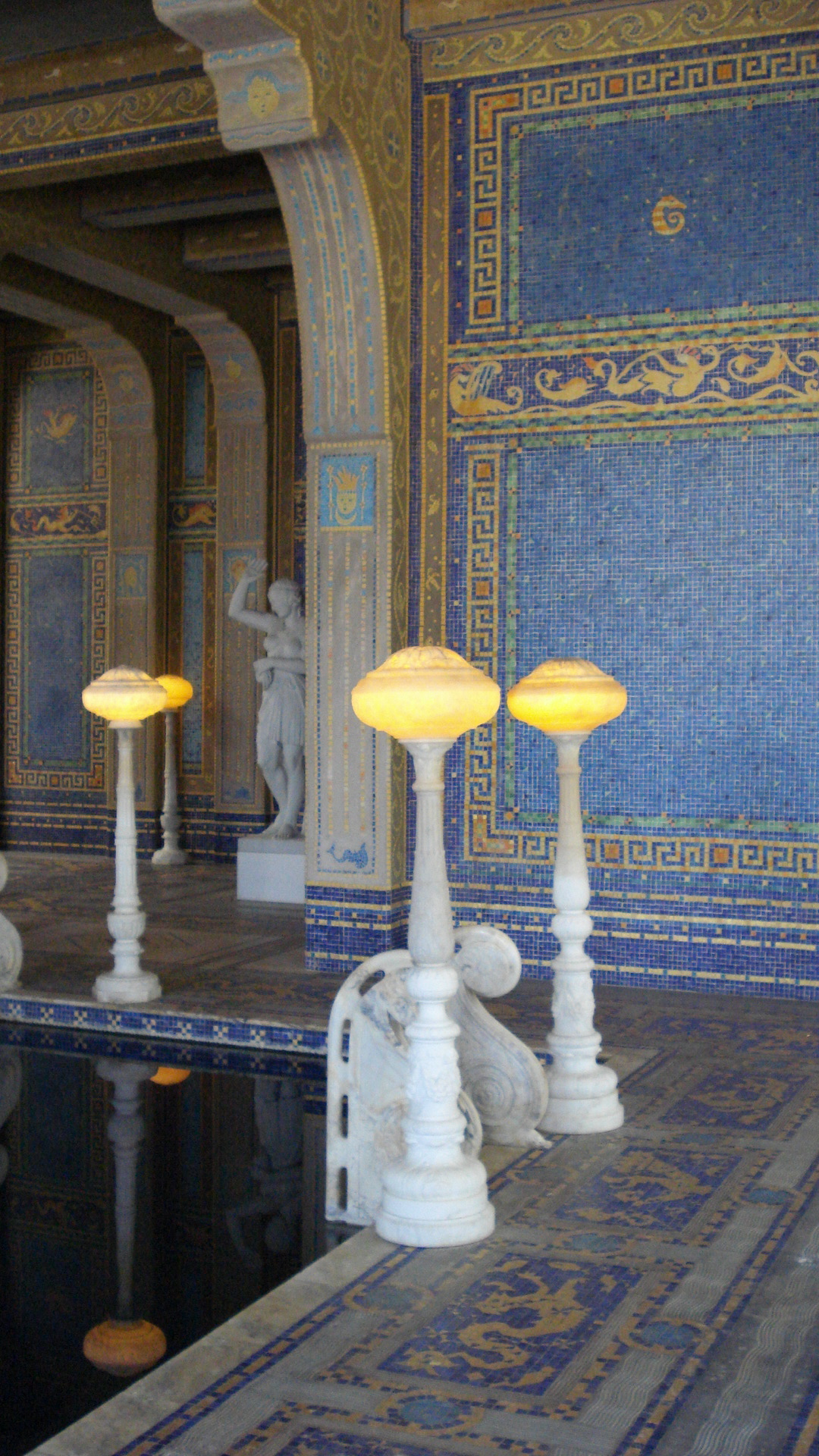 Two-dimensional shapes
82
Types of Triangles
Equilateral
All sides and angles equal (i.e., regular triangle)
Has 3 axes of mirror symmetry
Isosceles
Iso/skeles = equal legs
Two sides equal and angles opposite those sides are also equal
Has one axis of mirror symmetry
Scalene
No sides equal
No axis of mirror symmetry
Types of Quadrilaterals
“Quad” means “4”
quadrilateral is a figure with 4 sides
Parallelogram
Opposite sides parallel
(Derived property: opposite sides equal and opposite angles equal)
Types of Quadrilaterals
Rectangle
Four right angles
(Derived property: diagonals are the same length –this is not true for non-rectangular parallelograms)
We only have to say “four right angles”
“Opposite sides equal” happens automatically
In fact, we need only say “three right angles!”
Square
Regular quadrilateral
Four sides equal and at least one angle a right angle
Rhombus
Four equal sides
Types of Quadrilaterals
Types of Quadrilaterals
Trapezium
Only one pair of parallel sides
Kite
Two sets of two equal sides, with equal sides adjacent
Derived property: diagonals are perpendicular
Types of Quadrilaterals
Use a Venn diagram to show the relationships between the types of quadrilaterals
Parallelograms
Squares
Rectangles
Polygons
A polygon is 
a closed, plane figure (that is - 2D) consisting only of straight line segments (sides)
“Many-sided”- though poly/gon means many/angled (“gon” = knee))
Classified according to the number of sides (as before)
Polygon Features
vertex
vertex
vertex
diagonals
The corners are called vertices (1 vertex, 2 or more vertices)
A line joining one corner to a non-adjacent corner is a diagonal
Note: Don’t say “diagonal line” when you mean “not vertical nor horizontal”
vertex
vertex
Polygon Features 3
convex
Polygons can be concave or convex
All the diagonals of a convex polygon lie inside it
A concave polygon has at least one exterior diagonal and one interior reflex angle
concave
Regular Polygons
60°
60°
Irregular
Regular
A regular polygon has
		all angles equal AND
		all sides equal
60°
Regular Polygons
Equilateral triangle
Square
Regular pentagon
Regular hexagon
Regular octagon …
Geometry
Triangles
We can prove the angle sum of a triangle is 180o.

(The first real theorem)
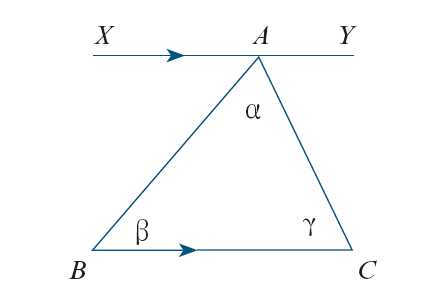 We can apply this to the angle sum of a quadrilateral...
Angle sum
Angle sum
Angle sum
Angle sum
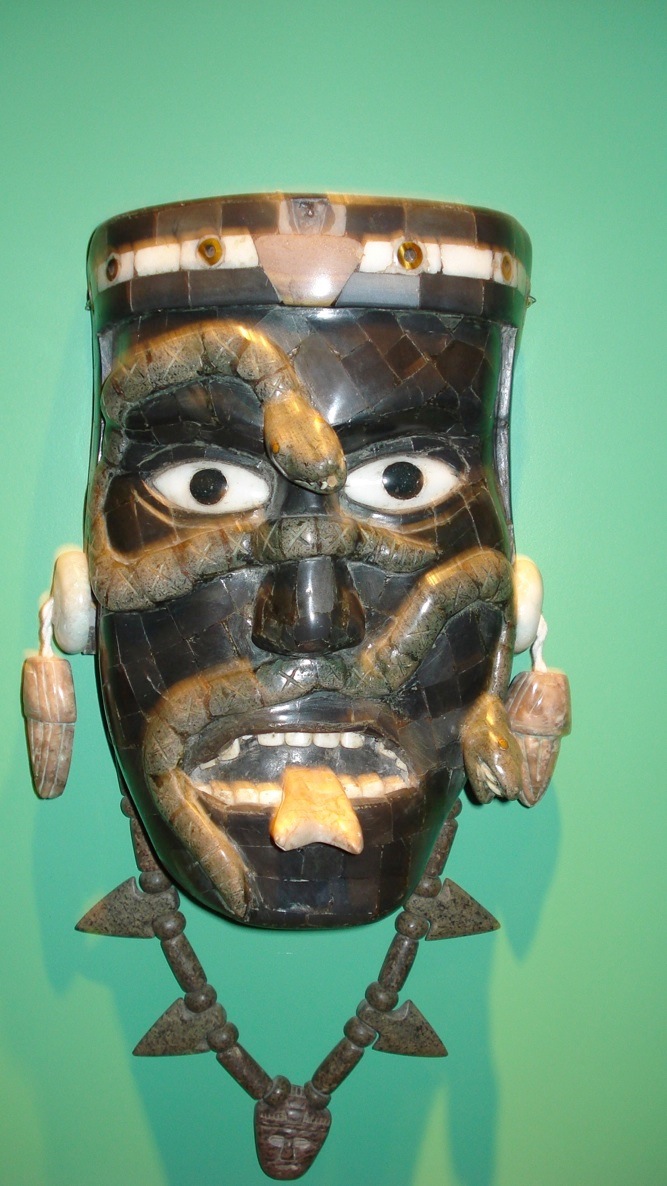 Congruent and similar shapes
99
Congruent Shapes - 1
Two figures are congruent if they have the same shape and size
one figure can be placed on top of the other so that they coincide exactly
may involve : turns, flips and slides
Congruent Shapes - 2
Congruent shapes have
		Corresponding angles equal AND
		Corresponding sides equal
Congruent Shapes - 3
Just checking angles is not enough
Congruent Shapes - 4
For triangles, just checking sides IS enough
Given three side lengths, there is only one possible triangle
Technique of using a compass to make a triangle
Triangle Inequality
B
A + B > C
A + C > B
B + C > A
C
A
This holds for any triangle:
“The sum of the lengths any two sides of a triangle must be greater than the length of the third side”
Do not confuse this with Pythagoras’ Theorem, which allows us to find the exact length of the missing side of a special triangle (right-angled triangle):A2 + B2 = C2 (where C is the hypotenuse)
Congruent Shapes - 5
This is what makes triangles rigid and good for strong building in engineering and architecture
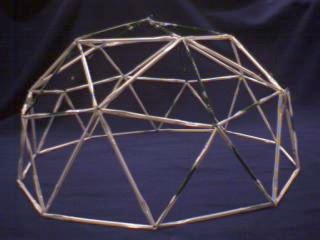 Congruent Shapes - 6
For shapes with more than three sides, just checking sides is NOT enough
For quadrilaterals (and shapes with more sides) can make infinitely many shapes given a set of side lengths
Similar Shapes -1
Two figures are similar if they have the same shape, but are not necessarily the same size (side lengths or area!)
corresponding angles are equal
corresponding sides have the same ratio (known as the scale factor)
middle
longest
Scale factor
shortest
middle
longest
4.5 cm
7.5 cm
5.5 cm
middle
48°
38°
longest
Similar Shapes - 2
=
=
= 1.5
longest
5 cm
middle
shortest
3 cm
3.7 cm
38°
= 1.5
=
94°
shortest
corresponding angles are equal
corresponding sides have the same ratio
48°
shortest
94°
= 1.5
Similar Shapes - 3
Similar shapes: Imagine using the photocopier to enlarge or reduce the shape
A setting of 200% is a scale factor of 2, and so the side lengths on the new shape are 2 times those on the original
How would the area of the new shape compare to the original?
A special case of similarity is when the scale factor is 1 (100%), and then we call the shapes congruent.
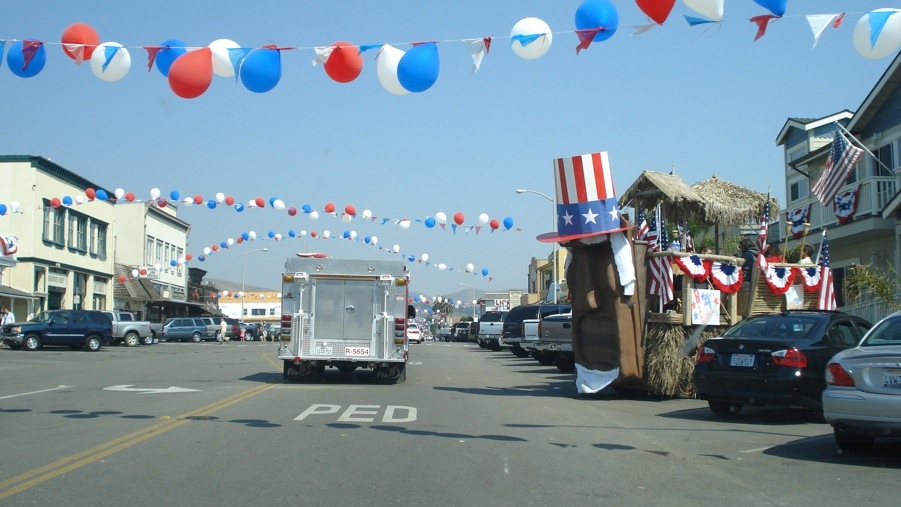 Three-dimensional objects
110
Talk to the person next to you:
Describe &/ or draw:
a “prism”
a “pyramid”
Describe what is meant by the term “cross-section”
Write down yes or no …
Is a cylinder a prism?

Is a cone a pyramid?
Introduction to Dimensions - I
1 D (1 dimensional) object -  a line -  has only length
y
Introduction to Dimensions - II
2D shapes lie flat in a plane
They have “length” and “width”
More technically, we can describe the position of any point on the shape with just two coordinates
x
(4, 2)
z
Introduction to Dimensions - III
3D objects cannot lie in a plane
They have “length”, “width” and “height”
y
x
(2, 2, 1)
We need three coordinates to describe the position of any point on the object
Introduction to Dimensions - IV
We live in a 3D world but our perception of it is more 2D. Binocular vision gives an impression of depth, BUT we can’t see around the back of something 
Drawings are only 2D representations of 3D objects
Lots of real life 3D shapes including people, chairs, etc! 
Educationally we tend to focus on certain conventional objects.
Language
Using correct and appropriate language is very important
As for 2D shapes, properties define solids, not merely that “they look like it”
To talk about properties you need the language
Edge
Vertex
Language - Parts of Solids
Face
Face (try not to say ‘side’!). Only applies to flat surfaces. Names for faces often based on 2D shapes
Angle
Edge
Vertex (sometimes “corner”, plural “vertices”)
Angle
Language - Types of Solids
Prisms and pyramids
Sphere, cylinder, cone, cube
Polyhedron
- 3D shape made of 2D polygonal faces
- Plural is “polyhedra”
- Regular polyhedra (Platonic solids)
Prisms
Rectangular prism (cube is special case)
Pentagonal prism
Triangular prism
A solid which has a pair of congruent, parallel faces, joined by rectangular sides (so side faces are rectangles). All cross-sections parallel to the base are congruent to it.
Name determined by the face on the base.
Hexagonal prism
Pyramids
Triangular pyramid 
-tetrahedron is special case when all faces the same
Square pyramid
Polygonal base, triangular faces from each side of the base meeting at the apex. All cross-sections parallel to the base are similar to it.
Name determined by the face on the base.
Hexagonal pyramid
Pentagonal pyramid
Other 3D Solids
Cylinder
Cylinder - Like a prism, but not (why?)
Cone - Like a pyramid, but not (why?)
Sphere - Set of points equidistant from the centre …  in 3 dimensions
Sphere
Cone
The Platonic Solids
Platonic Solids or Regular Polyhedra
All faces are just one of the regular polygons
All vertices have the same number of faces around them
Only 5 (known to the Greeks)
Are any of these prisms or pyramids?
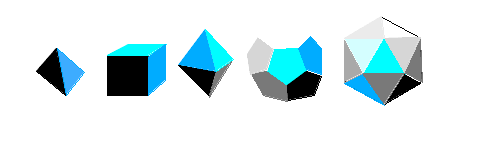 Tetrahedron     Cube        Octahedron       Dodecahedron    Icosahedron
Euler’s Formula
* Platonic solids
V + F – E = 2
Drawing Solids
Focus on key planar shapes and vertices
Use of “hidden lines”
Nets
Younger children
Cut open cardboard boxes
Construct solids from already existing nets (use cardboard, good glue, and large sizes; or else use pre-made kits)
Start to match nets and solids
Will this make a pyramid?
Which net could make the solid shown?
Nets
Older children
Predict: Solid ↔ Net                Match: Solid ↔ Net
Construct
Predict properties of a solid from its net
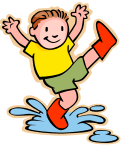 Theory of learning
128
The Van Hiele Theory
Developed jointly by Pierre van Hiele and Dina van Hiele-Geldof in the 1950s
Used as a framework for teaching geometry and for considering children’s levels of understanding
The Van Hiele Theory
Level 1:	Visualisation/Recognition
Level 2:	Analysis
Level 3:	Abstraction
Level 4:	Deduction
Level 5:	Rigour
If you teach at one level, those at lower levels can’t work at it.  For example, give Level 1 examples as well as Level 2 when working at Level 2.
Level 1: Visualisation (Recognition)
Figures are identified according to their overall appearance. That is, by their shape, not by their properties. Language is imprecise. Reasoning is dominated by perception. Visual prototypes used to identify figures
Parallel lines  “like a door”, 
Cube: “like a box, dice”
Angle: “pointy triangle shape”
Level 2: Analysis
Figures identified in terms of their properties
- Figures still seen as wholes, but as a collection of properties rather than as typical shapes 
- Properties are independent
Recognises that properties imply certain figures, but does not understand that one property may imply another
- a figure is not a rectangle because it is a square
Students’ Level 2 Descriptions (Pegg, 1995)
“A square has four even sides” (lowest category)
“A square is a four-sided figure with all sides equal and all angles 90˚”
“A rectangle is a four-sided figure with four right-angles and two pairs of parallel sides. The top and bottom are the same but different from the other two”
“Parallel lines are two lines the same distance apart that go on forever and never meet”
Level 3: Abstraction
Relationships between properties of a figure are established
Properties can be used to classify figures hierarchically
a square is a rhombus because it has the properties of a rhombus (plus some extra properties)
Understanding of class inclusion
Level 3: Abstraction
Student language is more sophisticated
E.g., “a square is a rectangle with all sides equal”, compared with:
a square is a sort of rectangle (level 2)
a square is like a rectangle but all sides are equal (level 2)
Students are able to discuss this rationally (i.e., with reasons)
Level 4: Deduction
The role of deduction is understood. Necessary and sufficient conditions are understood and ‘minimum property’ definitions can be given.
- a square is a rectangle with a pair of adjacent sides equal.
- A rectangle is a parallelogram with an angle of 90º.
The need for rote learning is minimised.
Proofs of theorems can be constructed.
Level 5: Rigour
Geometry becomes an abstract study based on systems of postulates/axioms
Students challenge the deductions of Euclidean geometry and look at alternate geometries
E.g., Projective geometry: parallel lines meet at infinity.
Can accept results contrary to everyday experience if the proof is mathematically valid
Not normally expected of school students
Attainment of Levels 1–3
Age parameters are not usually associated with van Hiele levels
Students can have attained Level 1 by age 5 or 6, but may still be at this level at age 14-15
Most children starting school will be at Level 1 and should be able to attain Level 2 by the end of primary school
Very few primary school children reach Level 3
Attainment of Levels 3 & 4
Level 3 should be attained by Year 10
indicates a reasonable grasp of geometry for everyday purposes
Level 4 is an appropriate goal for the end of secondary school (reasonable upper bound)
Only about 25% of 18 year-olds function at Level 4 (Pegg & Faithful, 1993)
Children’s Misconceptions
Many misconceptions about space are ‘learned misconceptions’
Children focus on the wrong characteristics and develop limited or false concepts
Geometrical figures are often presented in standard orientations making it difficult for children to generalise these concepts (i.e., it is a flaw in teaching).
Learned Misconceptions 1
‘It’s not a triangle because it has fallen over’
‘Rectangles lie down’
Learned Misconceptions 2
Learned Misconceptions 3
‘It’s too thin to be a rectangle. Rectangles are about twice the size of a square’
Learned Misconceptions 4
‘a is not parallel to c because b is in the way’
a
b
c
Learned Misconceptions 5
‘But parallel lines have the same length!’
Avoiding Learned Misconceptions
A systematic attempt to avoid the misconceptions that a teacher knows may arise can be very effective
Things to watch for … (I)
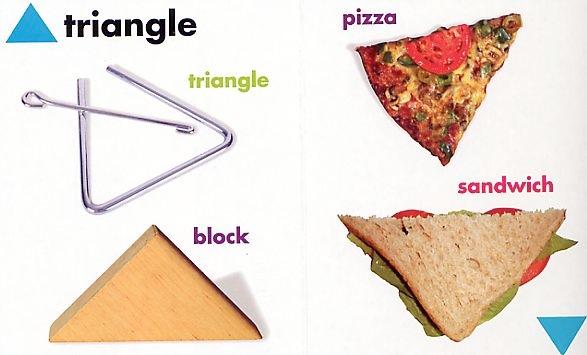 Things to watch for … (I)
Not “closed” shape
One curved side
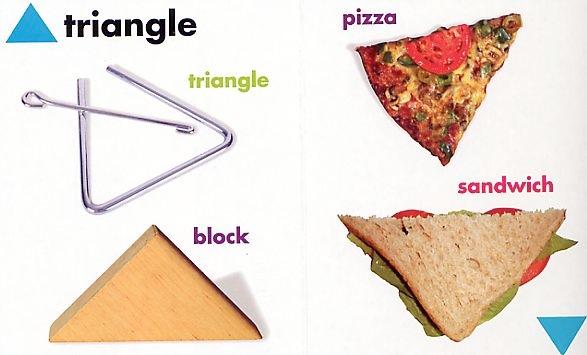 3D object
Sides not straight
Things to watch for … (II)
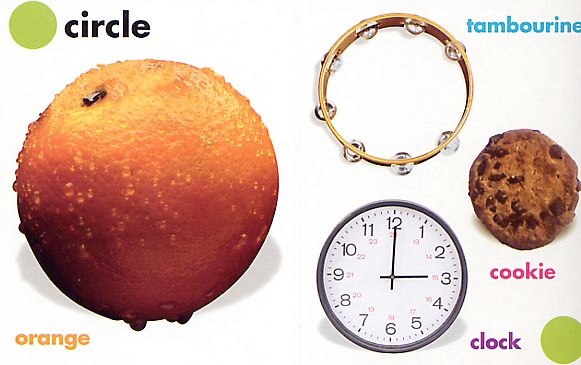 Things to watch for … (II)
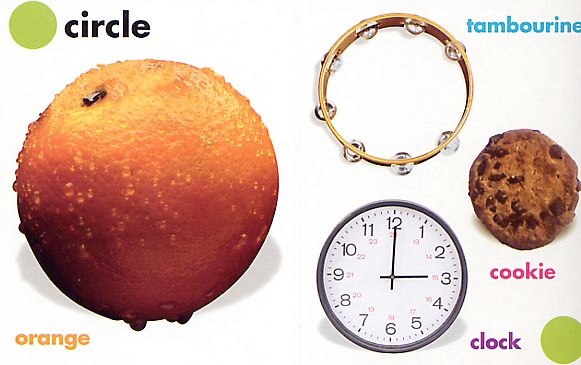 All 3D objects
Focus on angles here?
Pythagoras
The Pythagorean Proposition Elisha Scott Loomis
Perigal’s Proof: Bill Casselman
Trigonometry
Proof
Proof: EG Circles
We thought…
We said…
We wrote…
We saw…
We heard…
We know…
We drew…
We said…
We asked…
We felt…
We liked…
We learnt…
We didn’t like…
We found out…
We already knew… 
We remembered…
We used equipment…
We need to find out…
It was interesting when…
The tricky bit was…
We didn’t know that…
It was cool when…
The important thing to remember is…
A new word we learnt was…
Our group worked well when…
We discovered…
Congratulations to…
The strategy we used was…
Where’s the Maths?
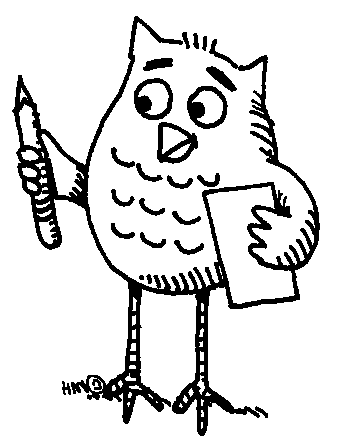 Geometry
Some Suggested Authors
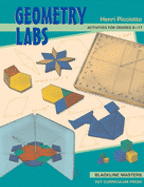 Henri Picciotto – 
               Objective Learning Materials
Geometry
Some Suggested Authors
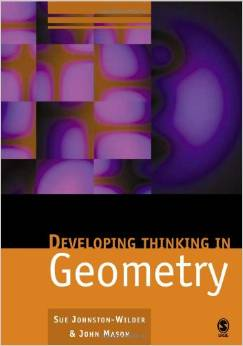 John Mason/ Sue Johnston Wilder